Physics 1 – Sept 7, 2018
P3 Challenge – Do Now (on slips of paper)
If X = 35.2 ± 0.3    and   Y = 12.08 ± 0.05 

1) Find X – Y   (with its uncertainty)
2) Find Y2 (with its uncertainty)
Objectives and Agenda
IB 2.1 Motion
To describe and model 1D Motion with equations and graphs 
Agenda for IB 2.1 Motion
Position, Displacement and Distance
Average speed, average velocity
Instantaneous velocity 
Acceleration
X vs t graphs (time permitting)
V vs t graphs (time permitting)
Assignment: IB 2.1 1D Motion Practice Worksheet p 1- 2 (1 physical sheets)
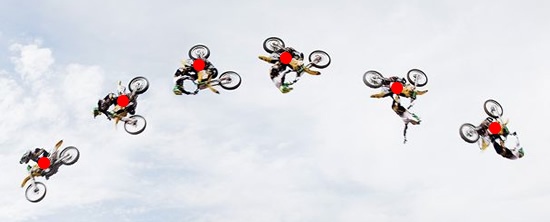 Motion
Strategy: start as simple as possible
Point mass.
At rest, relative to some frame of reference.
Only defining variable: Position
Restrain to move in 1 dimension: the x dimension.  (or y or z)
The reference position: at the origin
Symbol: 	 x0. 
Unit: meter, m.    x0 = 0 m
Position, x; Displacement, s
Move to a new position, x.
Displacement:	 s = (x – x0).
If s >0, positive x axis 
If s< 0, negative x axis.
The sign of s indicates the direction of the displacement.
Displacement is a vector. Vectors have magnitude and direction.
Vectors are modeled with an arrow. 
Tail at the origin, tip at the current position of the point.
0
Distance, d
Distance: length of path traveled,    d
May be equal to Displacement, but may not.
Displacement is a vector, distance is a scalar. 
Displacements may be positive or negative to indicate direction. 
Distances will always be positive. Distance is your odometer.
Ex: An ant, starting at the origin moves 2 m in the negative direction, turns around and moves 3 m in the positive direction. A) What is the displacement of the ant? B) What distance has the ant traveled?
Time, t
Convention: Clock starts when motion starts. 
Symbol: t	        Unit: seconds
 to = 0 sec    (little o means “initial”)
Some later time is t
Elapsed time is ∆t = t-to
Often, simply t is used for simplicity to represent the length of time from the start of the clock to the current moment.
Average Speed/Average Velocity
Instantaneous Velocity and Average Acceleration
About Acceleration
Acceleration is a vector.
A positive acceleration (in the + direction) is the result of 
An object moving in the + direction, speeding up.
OR an object moving in the – direction slowing down.
A negative acceleration ( in the – direction) is the result of
An object moving in the + direction, slowing down.
OR an object moving in the – direction, speeding up.
A larger acceleration is a large change in velocity of a given t.
A larger acceleration is the same change in velocity over a shorter time.
Sample Problems
A wide receiver running in the positive direction toward his own goal line at 3.5 m/s slows to 0.5 m/s still toward his own goal line in order to catch the ball 6 seconds later. What was the average acceleration for the player?

A car moving at 16 m/s drives up to a yellow light and speeds to 18 m/s over 3 seconds to get through the intersection. What is the car’s acceleration over this interval?
X vs t graphs
We can graph position versus time to describe the motion
Graph for being at rest at the origin.
Graph for being at rest at some other position. 
Graph for moving forward, +x direction
Graph for moving backward, -x direction
Graph for moving at a high velocity
Graph for moving at a low velocity
Graph for positive acceleration, both varieties
Graph for negative acceleration, both varieties
V vs t graphs
We can also graph velocity versus time to describe the motion 
Velocity is the slope of the x vs t graph
Graph for being at rest at the origin.
Graph for being at rest at some other position. 
Graph for moving forward, +x direction
Graph for moving backward, -x direction
Graph for moving at a high velocity
Graph for moving at a low velocity
Graph for positive acceleration, both varieties
Graph for negative acceleration, both varieties
Exit Slip - Assignment
Exit Slip – Distinguish between velocity and speed. 


What’s Due?  (Pending assignments to complete.)
IB 2.1 1D Motion Practice Worksheet p 1- 2 (1 physical sheet)
What’s Next?  (How to prepare for the next day)
Study IB 2.1 (1 D) p35-37